Potential Use of One-Time Savings from Early Detachment
Board of Directors
November 19, 2024
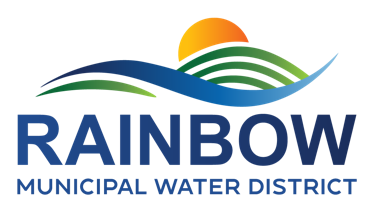 Savings of $768,800 from Early Detachment
CIP Project Acceleration – La Canada Pipeline Replacement
Reserves Stabilization/Re-Invest/Strategic use for unbudgeted expenses
Bill credit in FY24/25
2
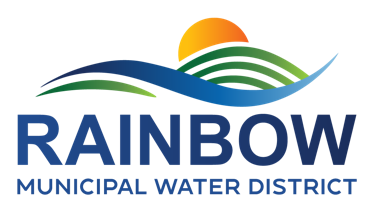 Rehabilitation/Replacement Project
La Canada Pipeline Replacement
$150k for PRS System Install in 24/25
$700k for pipeline replacement in 25/26
E&O Committee Recommendation
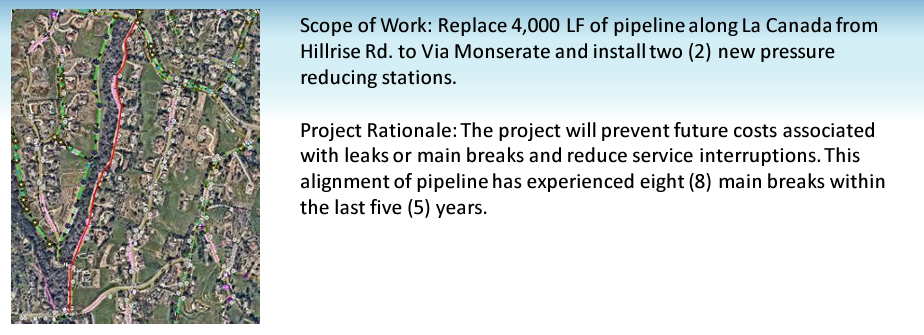 3
Reserves Funding
Reserves Policy establishes unexpected savings goes to reserves when under minimum targets
$7.8M current vs. $13.2M min target
Strategically invested to provide ratepayer benefits (non-rate revenue)
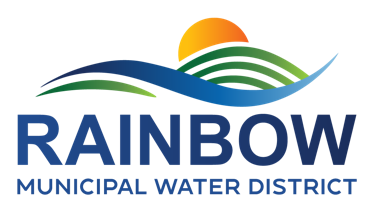 B&F Committee Recommendation
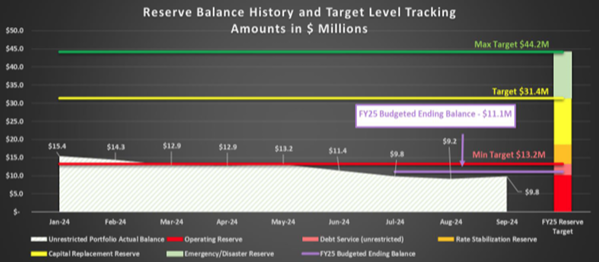 4
Bill Credit – Water Customers
Return $768,800 in Bill Credits beginning in Jan 2025
One-time credit – See amounts below
Over the remainder of FY24/25 equates to a 5%-8% reduction per month in customer fixed costs
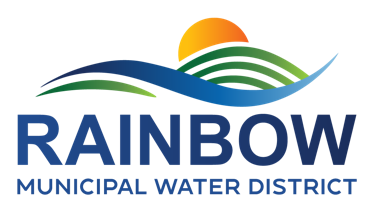 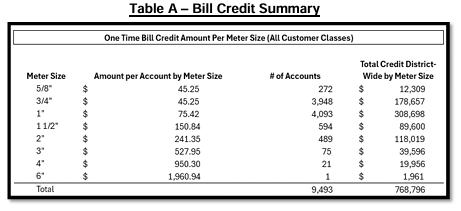 5
Questions?
COMMUNICATIONS & CUSTOMER SERVICE COMMITTEE MEETING
6